Составил  :
Ученик 4 класса
МОУ»Средняя школа №16»
Луговой Юра.
КРАСНАЯ КНИГА ТУНДРЫ
ЯК
СЕСЕРНЫЙ ОЛЕНЬ
Краснозобая казарка
Белый журавль
Толсторог
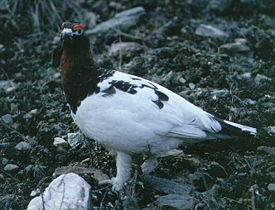 Розовая чайка
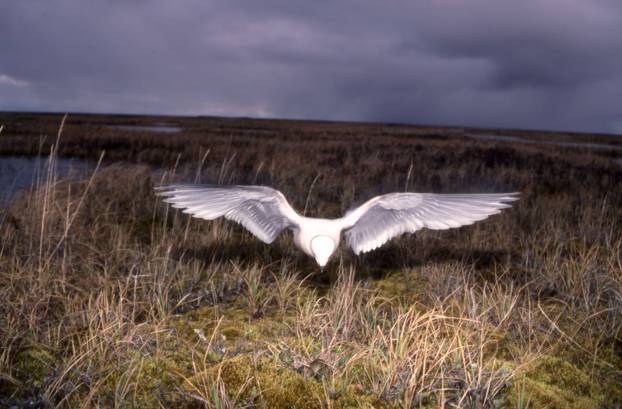